5
O‘zbek tili
sinf
Mavzu:
Transportda yurish odobi.
(Shakl-ko‘rinishni bildiruvchi sifatlarning qo‘llanishi)
MUSTAQIL BAJARISH UCHUN TOPSHIRIQLAR
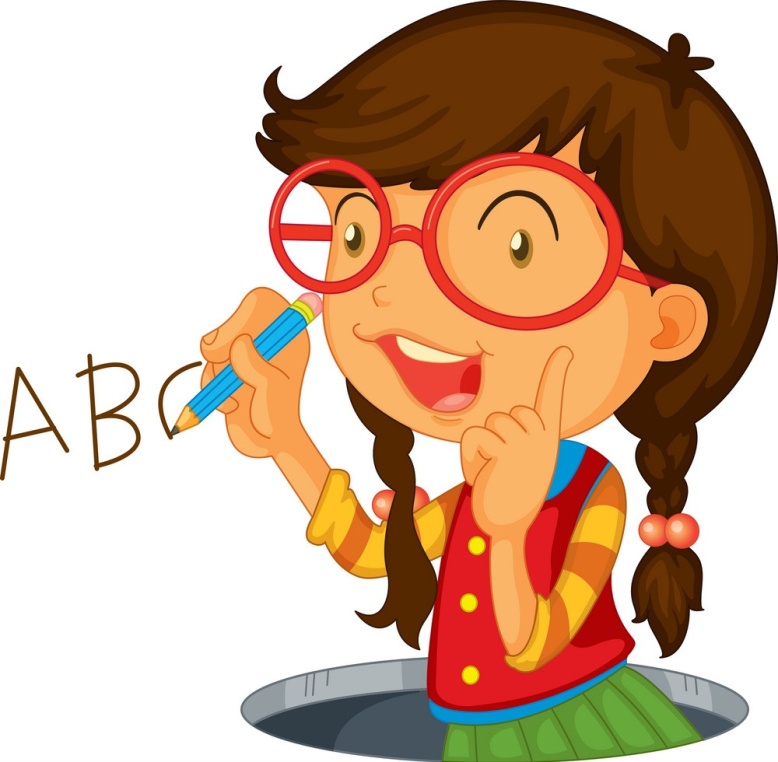 1. “Ko‘cha qoidalari” mavzusida matn tuzing. 
(183-bet)
MUSTAQIL BAJARISH UCHUN TOPSHIRIQLAR
1. Mustaqil ish. Berilgan yo‘l belgilarining rangi, shakl-ko‘rinishini tasvirlab, gaplar tuzing. (183-bet)
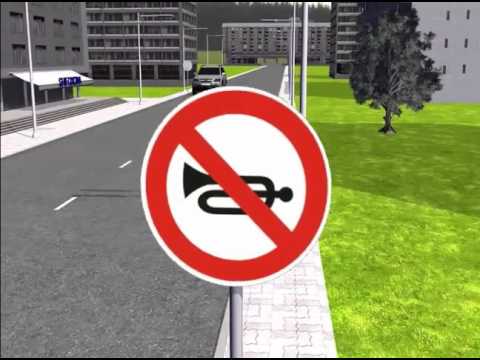 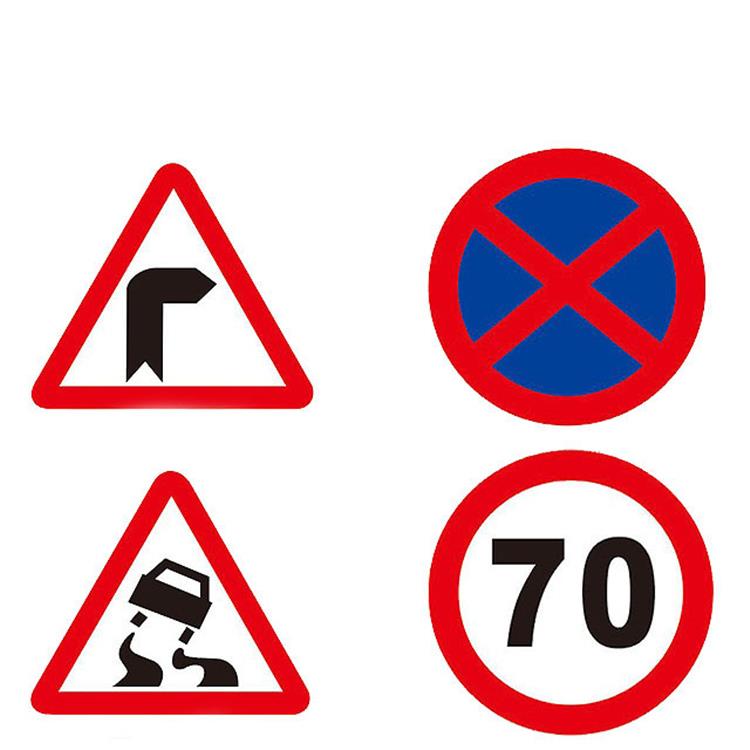 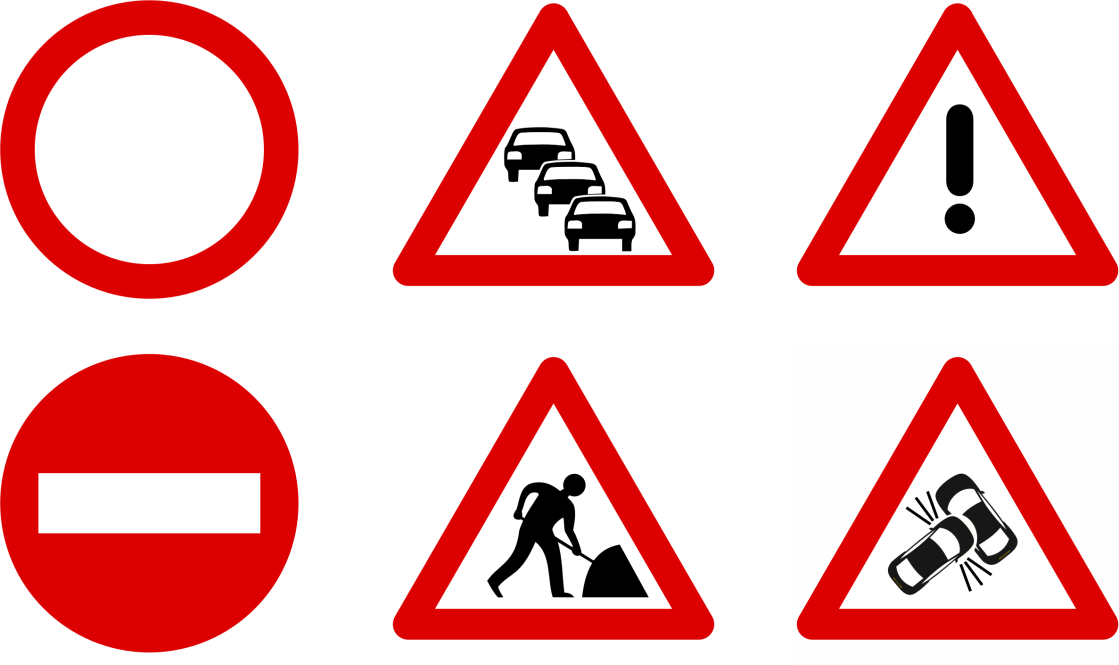 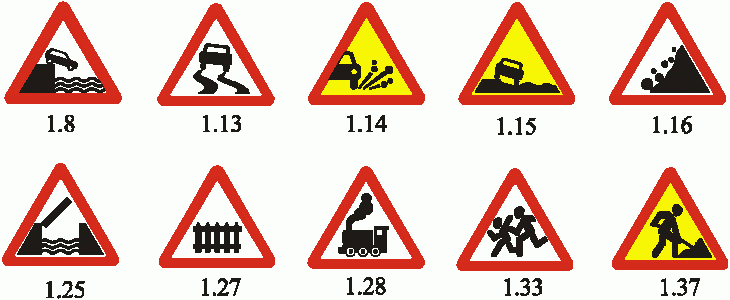 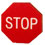 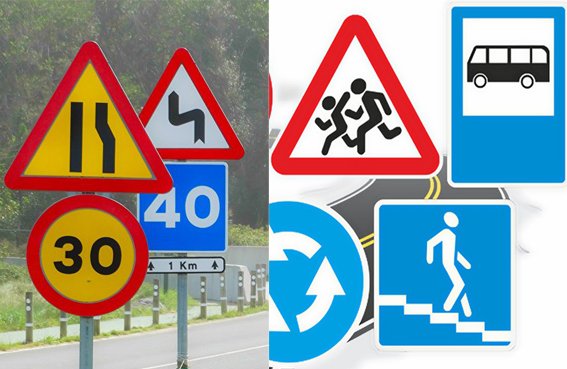 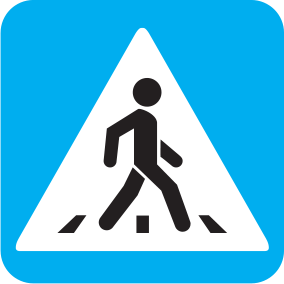 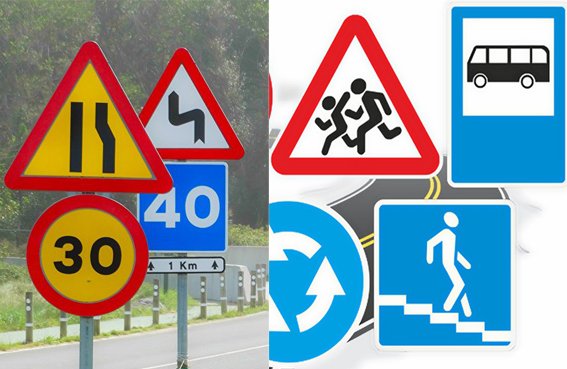 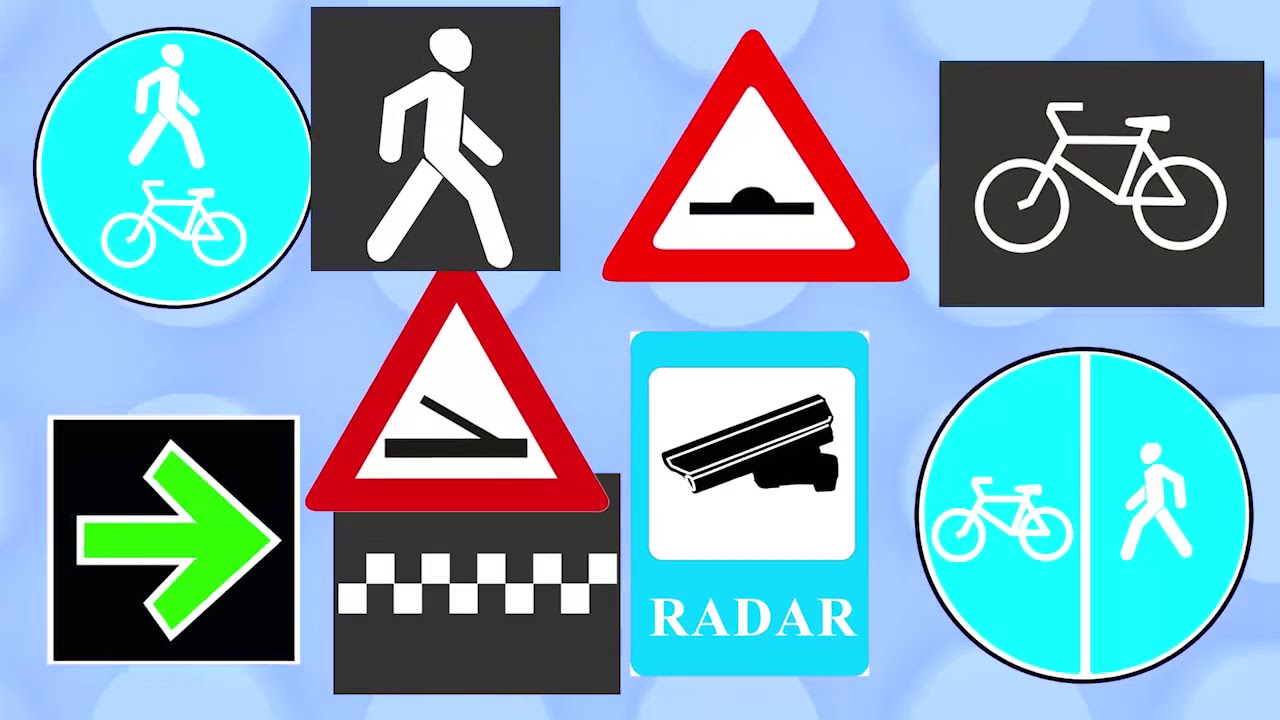 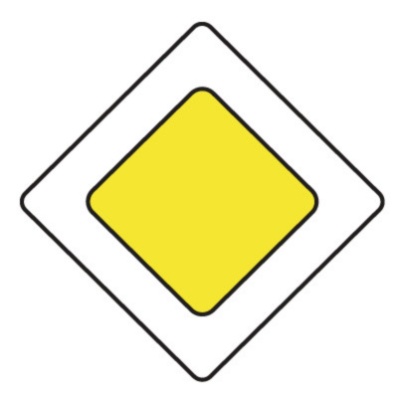 MUSTAQIL BAJARISH UCHUN TOPSHIRIQLAR
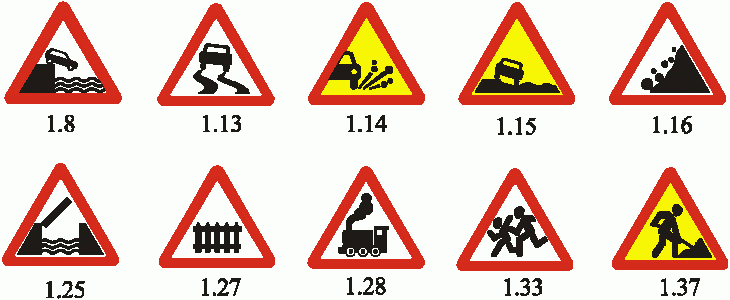 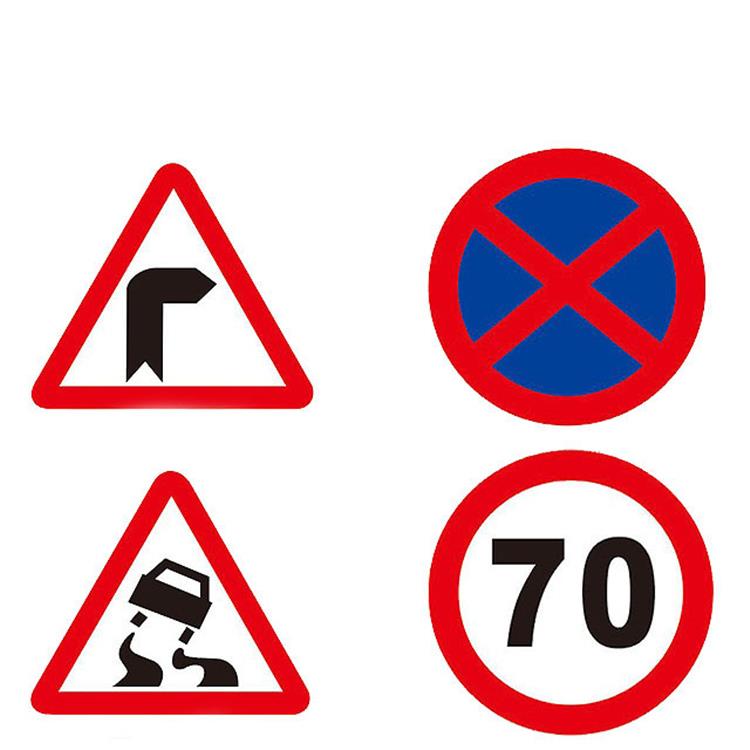 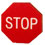 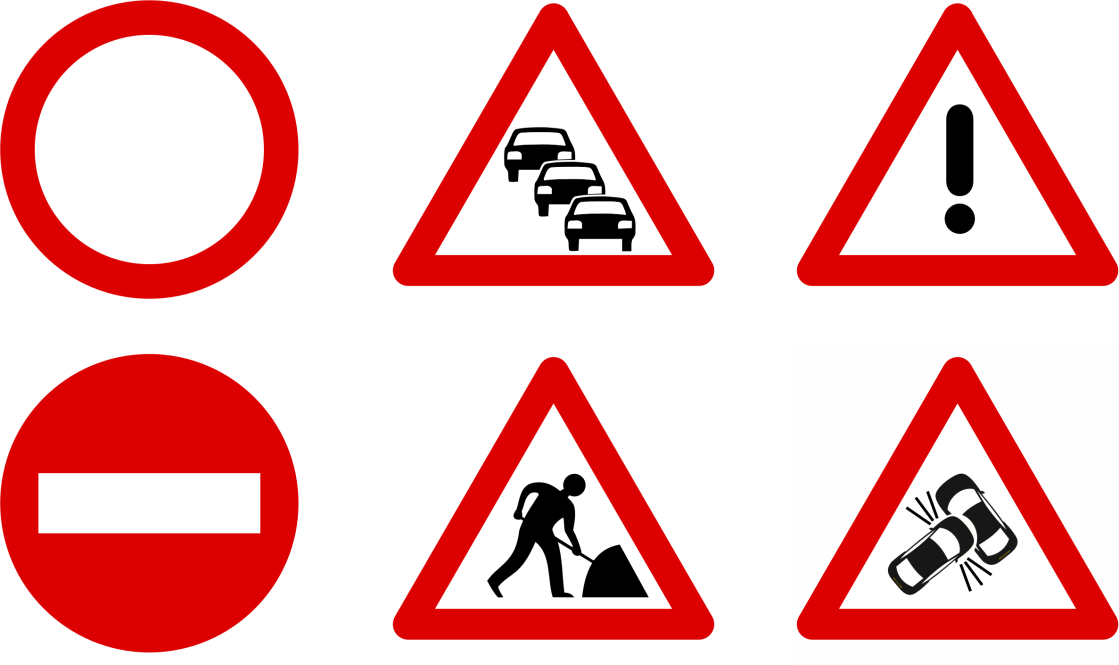 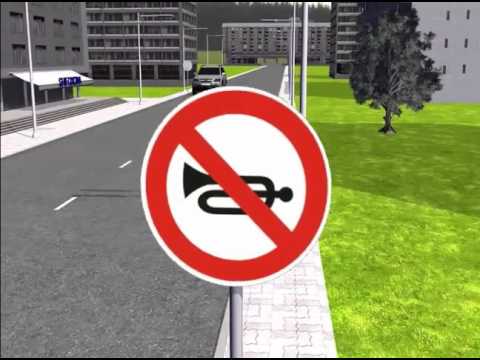 “Tosh otilishi xavfi”. Transport vositalarining g‘ildiragi ostidan shag‘al, tosh otilib chiqish ehtimoli bor.
“Sirpanchiq yo‘l”.
Yo‘lning o‘ta sirpanchiq bo‘lgan qismini bildiradi.
“Kirish ta’qiqlangan”. Barcha transport vositalarining kirishi ta’qiqlanadi.
“To‘xtamas-dan harakatlanish ta’qiqlangan”.
“Tovush moslamalari-dan foydalanish ta’qiqlangan”.
MUSTAQIL BAJARISH UCHUN TOPSHIRIQLAR
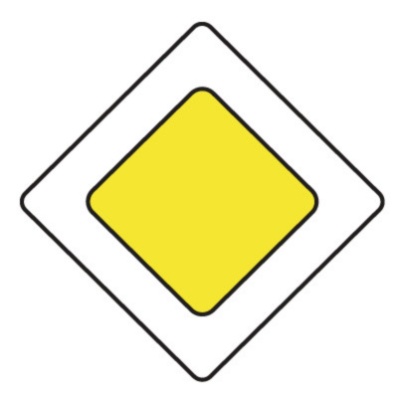 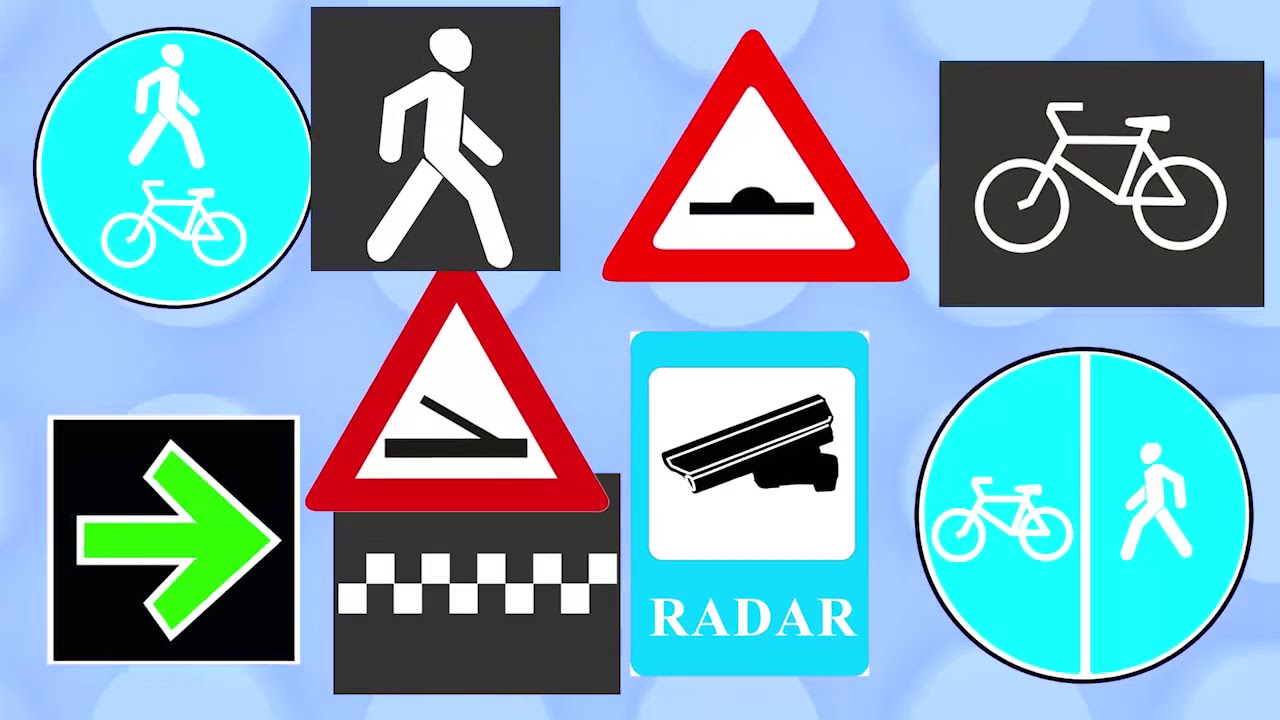 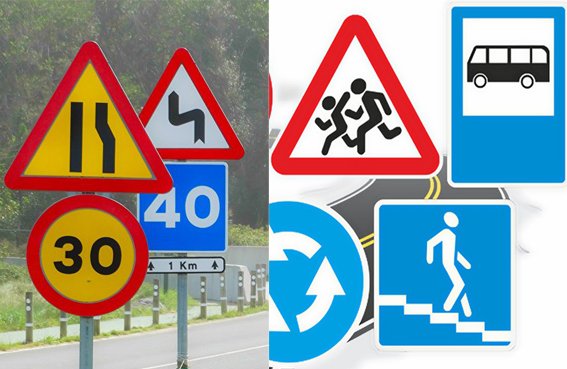 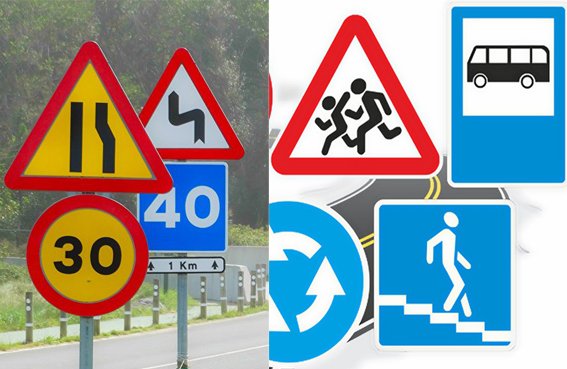 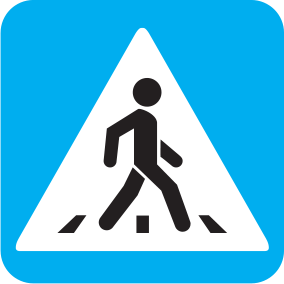 “Asosiy yo‘l”. Harakat tartibga solinmagan chorrahalarda oldin o‘tish huquqini beradi.
“Piyodalar va velosipedlar-ning birgalikdagi harakati tashkil etilgan yo‘lak”.
“Avtobus to‘xtash joyi”
“Piyodalar-ning yer ostidan o‘tish joyi”
“Piyodalar o‘tish joyi”
1-topshiriq (184-bet)
Rasmlar asosida namunadagidek savollar tuzing va suhbatlashing
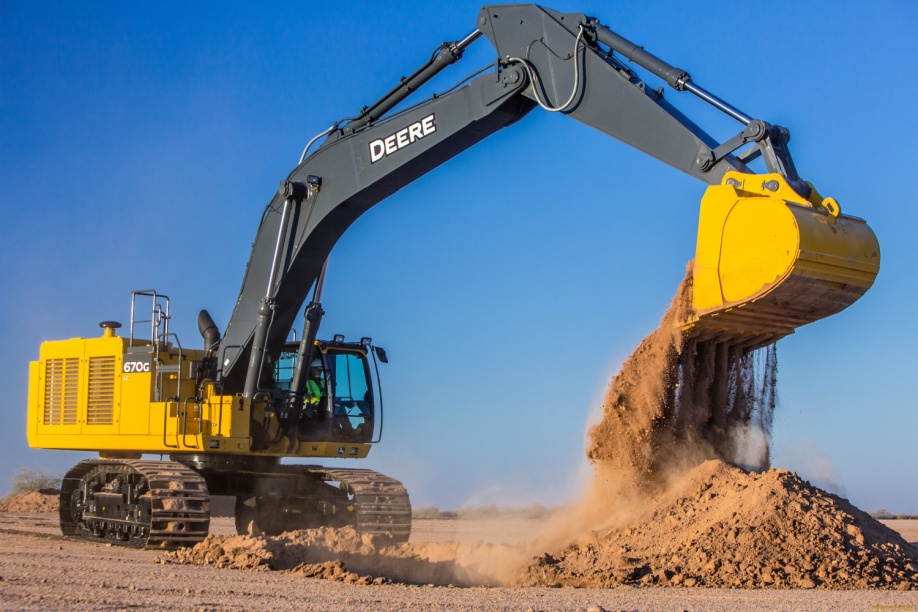 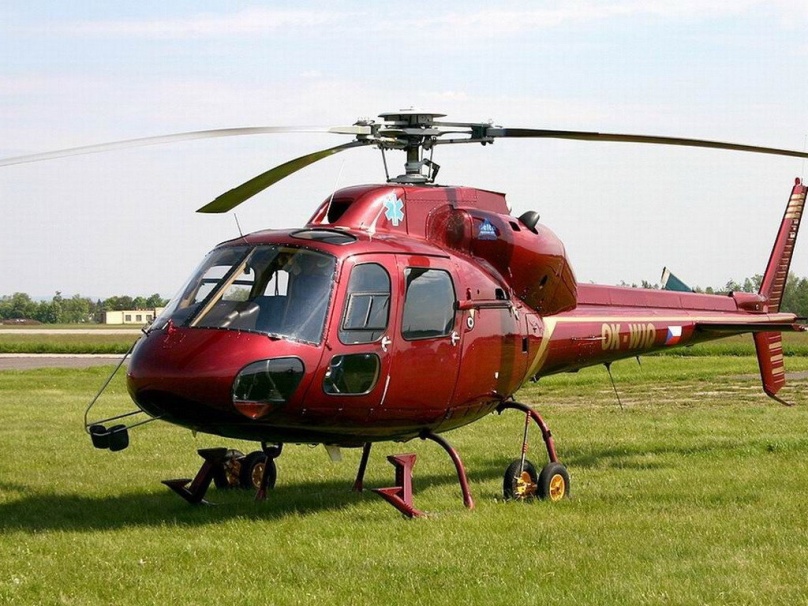 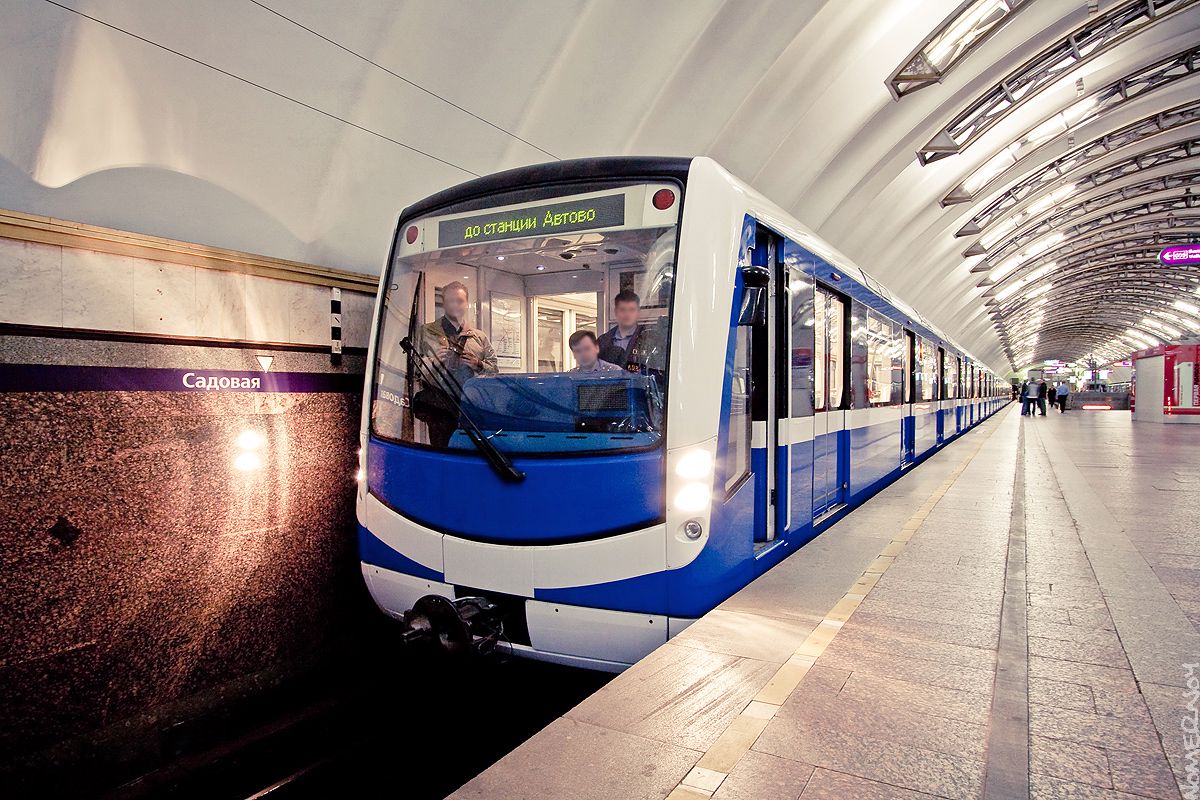 Namuna: Bu qanday transport?  U nima uchun kerak?
U nima bilan yuradi?
Topshiriqni tekshiramiz (184-bet)
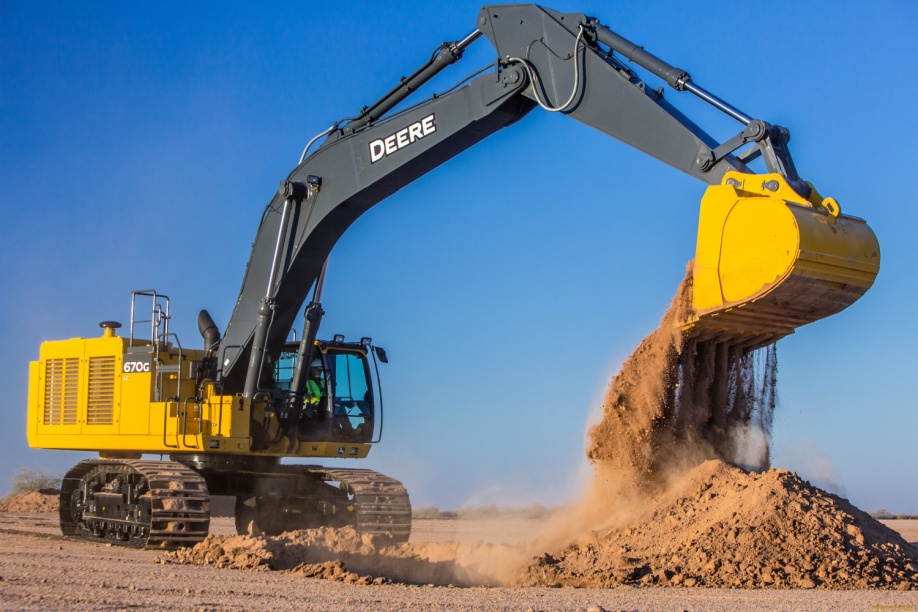 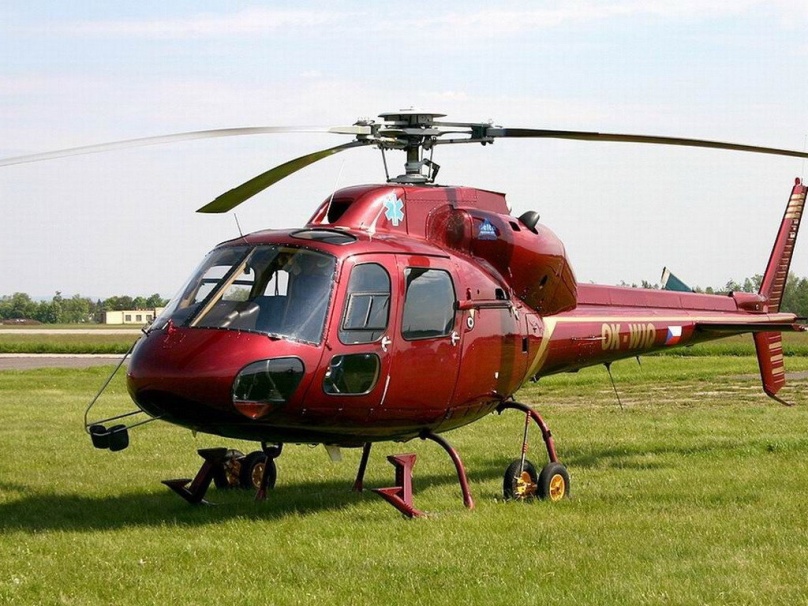 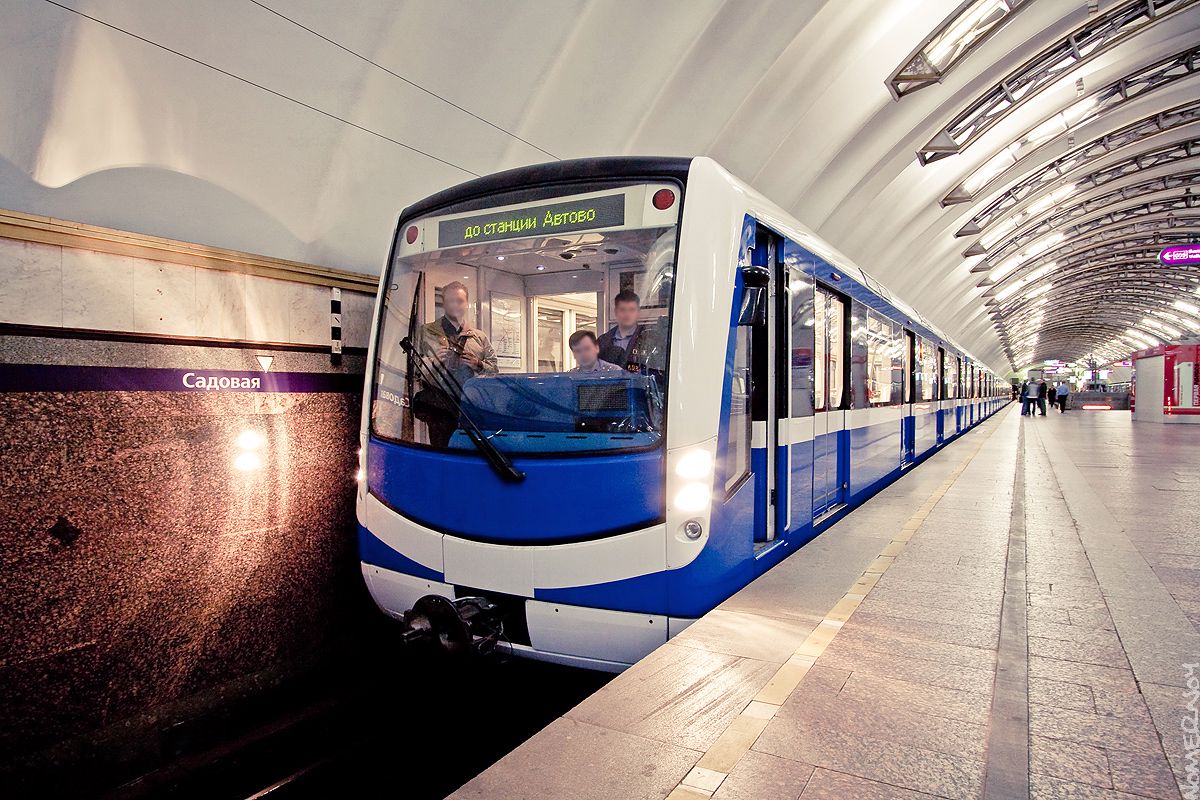 Bu ekskavator. U yer 
kovlash uchun kerak.
U zanjirli g’ildiraklari 
yordamida
harakatlanadi.
Bu vertolyot. U 
havoda harakatla-
nadi. Undan turli 
maqsadlarda 
foydalaniladi
Bu metro. Undan 
insonlarni manziliga 
yetkazishda 
foydalaniladi.
TRANSPORTDA (184-bet)
1-mashq. O‘qing. So‘zlang. Ajratilgan so‘zlar ishtirokida yangi gaplar tuzing.
Transport hayotimizda muhim o‘rin  
tutadi. Ilgari ot, arava o‘rnini yangidan 
yangi avtomobillar egallamoqda. Har 
qaysi transport turining o‘z vazifasi 
bor. Yengil avtomobillar, avtobus, 
samolyot, poyezd kabilar odamlarning 
yo‘lini yaqin qiladi. Ular vaqtimizni 
tejaydi.
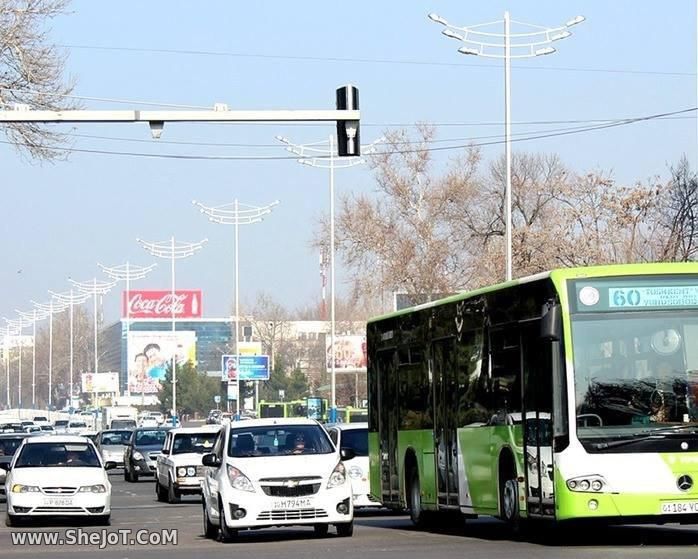 TRANSPORTDA (184-bet)
1-mashq. O‘qing. So‘zlang. Ajratilgan so‘zlar ishtirokida yangi gaplar tuzing.
Har kim avtobusda yurish 
qoidalariga amal qilishi kerak. 
Avtobus yurganda tutqichlarni 
mahkam ushlash kerak. Avtobus 
eshigi oldida turish xavli. Har 
doim nogiron va yoshi kattalarga 
joy berish lozim.
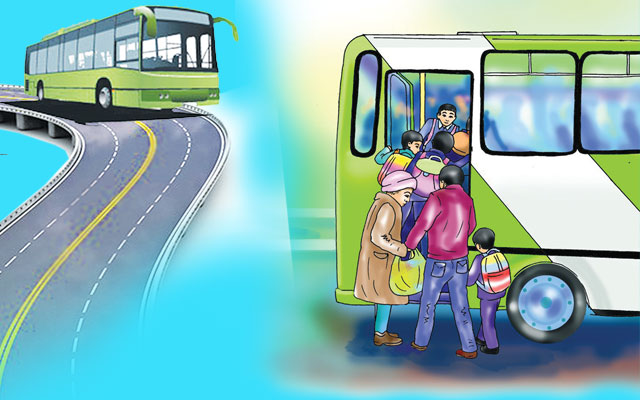 TRANSPORTDA (184-bet)
1-mashq. O‘qing. So‘zlang. Ajratilgan so‘zlar ishtirokida yangi gaplar tuzing.
Jamoat transportida baland 
ovozda gaplashish 
odobsizlikdir. Avtobus 
ichiga chiqindilar tashlash 
mumkin emas.
     Transportda yurish yaxshi, 
ammo uni asrashni ham bilish 
kerak.
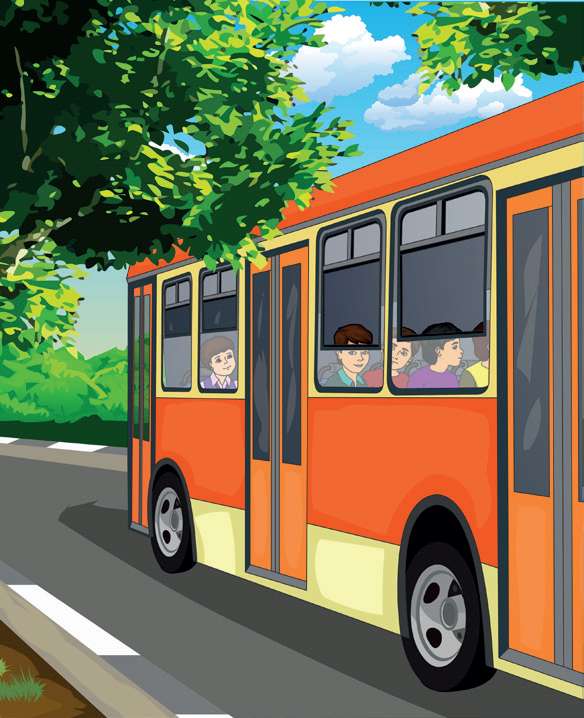 “XOTIRA  MASHQI”
muhim – важный 
egallamoq – здезь: заменять
baland ovozda – высоким      
                                    голосом
tutqich – ручка
joy berish – уступать 
tejamoq – экономить
mahkam – крепко
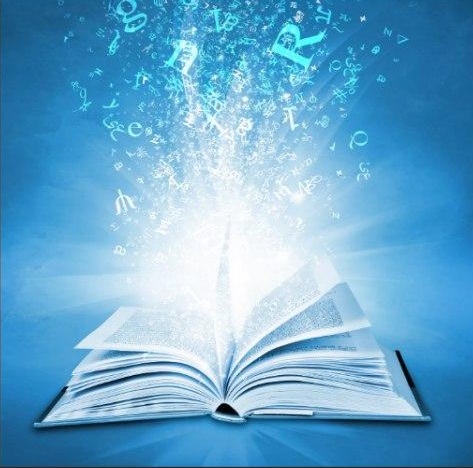 2-topshiriq (185-bet)
Transportda nimalar qilish mumkin emasligi haqida bilganlaringizni yozing.
1. Transport vositalarini bekatlarda kuting, yo‘lining transport vositasi qatnaydigan qismiga chiqmang.
2. Transport vositalariga ular batamom to‘xtagandan so‘ng chiqing.
3. Jamoat transportiga chiqish orqa eshikdan, tushish esa old 
eshikdan amalga oshiriladi.
4. Transport vositasi harakatlanayotgan paytda sakrab chiqmang, 
orqasiga osilmang, zinapoyalarida turmang.
2-mashq (185-bet)
Nuqtalar o‘rniga qavs ichidagi so‘zlardan mosini qo‘yib, gaplarni ko‘chiring.
1. Uzoq o‘lkalarga (avtobusda, samolyotda) … borish 
kerak. Avtobusga iflos ( kiyimda, suvda) … chiqmang. 
3. Temiryo‘l vokzaliga ( poyezdda, metroda) … borish 
qulay. 4. Mehmonlarni avtobus bekatida (onam, men, 
siz, u) … va kutib oldik. 5. Do‘stim avtobusga (kitobda, 
hassada) … chiqqan kishiga joy berdi.
Mashqni tekshiramiz (185-bet)
Nuqtalar o‘rniga qavs ichidagi so‘zlardan mosini qo‘yib, gaplarni ko‘chiring.
1. Uzoq o‘lkalarga samolyotda borish kerak. 
2. Avtobusga iflos kiyimda chiqmang. 3. Temiryo‘l 
vokzaliga metroda borish qulay. 4. Mehmonlarni 
avtobus bekatida onam va men kutib oldik. 
5. Do‘stim avtobusga hassada chiqqan kishiga joy 
berdi.
3-topshiriq (185-bet)
Quyidagi suhbatni rollarga bo‘lib o‘qing va davom ettiring.
- Kechirasiz, avtobuslar
bekati qayerda?
- To‘g‘riga yurib, o‘ngga 
burilasiz. Qayerga 
bormoqchisiz?
- Gafur G‘ulom nomidagi 
bog‘ga bormoqchiman.
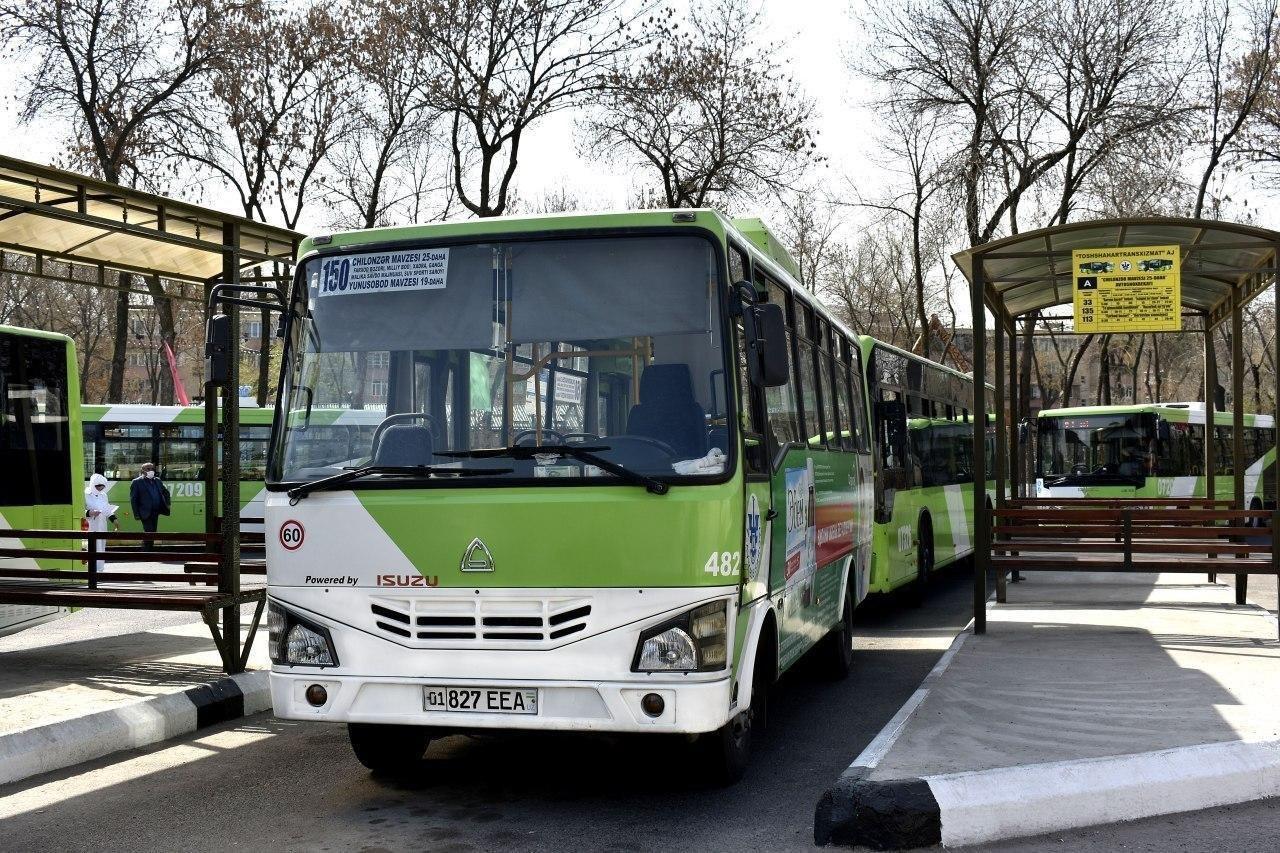 3-topshiriq (185-bet)
Quyidagi suhbatni o‘qing va davom ettiring.
- Siz avtobusga chiqmang, 
u yerga metroda borish 
qulay.
- Metro yaqinmi?
- Ha, bu yerdan uzoq emas. 
Xiyobondan o‘tsangiz, 
metroga borasiz.
- …
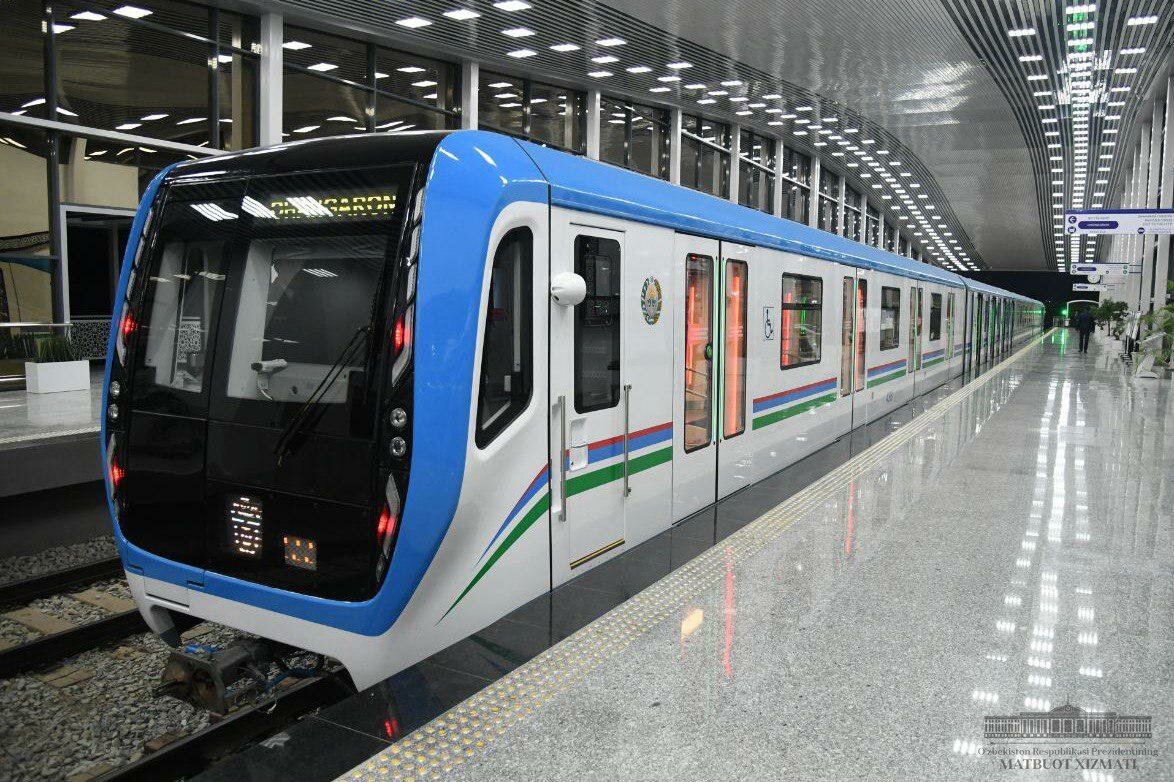 3-mashq (185-bet)
Berilgan so‘z birikmalari ishtirokida namunadagidek gaplar tuzing.
Mashinada tashimoq, Anvar bilan Alisherni 
ko‘rmoq, ustozi bilan salomlashmoq, taksida kelmoq, 
do‘stim bilan uchrashmoq, kran bilan ko‘tarmoq, 
kuchuk bilan qo‘rqitmoq, arqon bilan tortmoq.
3-mashq (185-bet)
Berilgan so‘z birikmalari ishtirokida namunadagidek gaplar tuzing.
1. Biz yuklarni mashinada tashidik.
2. Anvar bilan Alisherni teatrda ko‘rib qoldim.
3. Salim maktabda ustozi bilan salomlashdi.
4. Men u yerda do‘stim bilan uchrashdim.
5. Akam uyga taksida keldi.
6. Bu yukni kran bilan ko‘tarish kerak.
MUSTAQIL BAJARISH UCHUN TOPSHIRIQLAR
1. Mustaqil ish. “Ko‘cha qoidalari” va “Ko‘cha harakati qoidalari” o‘rtasidagi farqni tushuntiring. (186-bet)
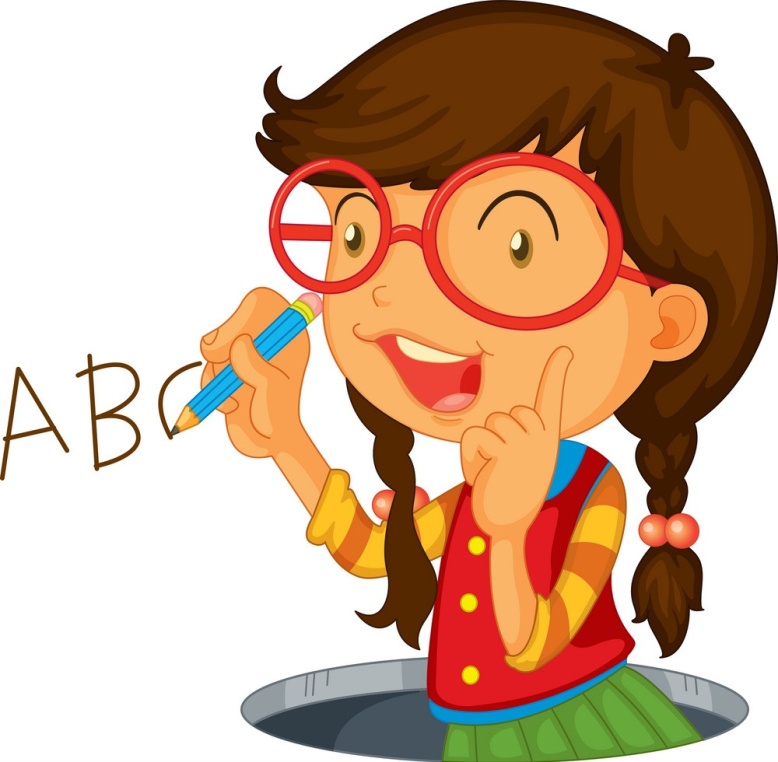 2. O‘zingiz yoqtirgan transport turini ta’riflab, kichik matn tuzing. (186-bet)